МУНИЦИПАЛЬНЫЙ ДОБРОВОЛЬЧЕСКИЙ ШТАБ ВЯЗНИКОВСКОГО РАЙОНА
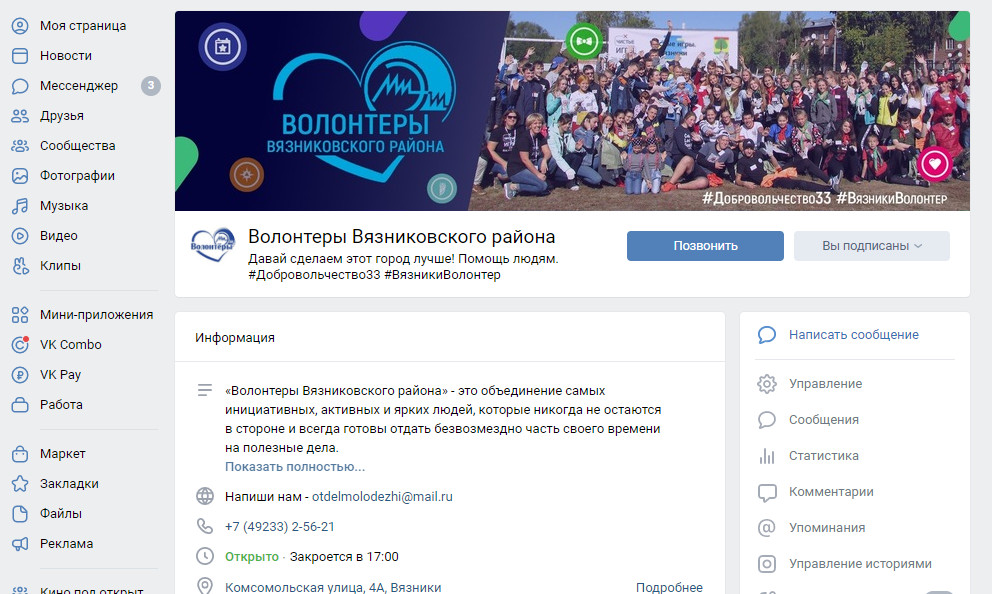 ЭКОЛОГИЧЕСКАЯ АКЦИЯ «ЧИСТЫЕ ИГРЫ»
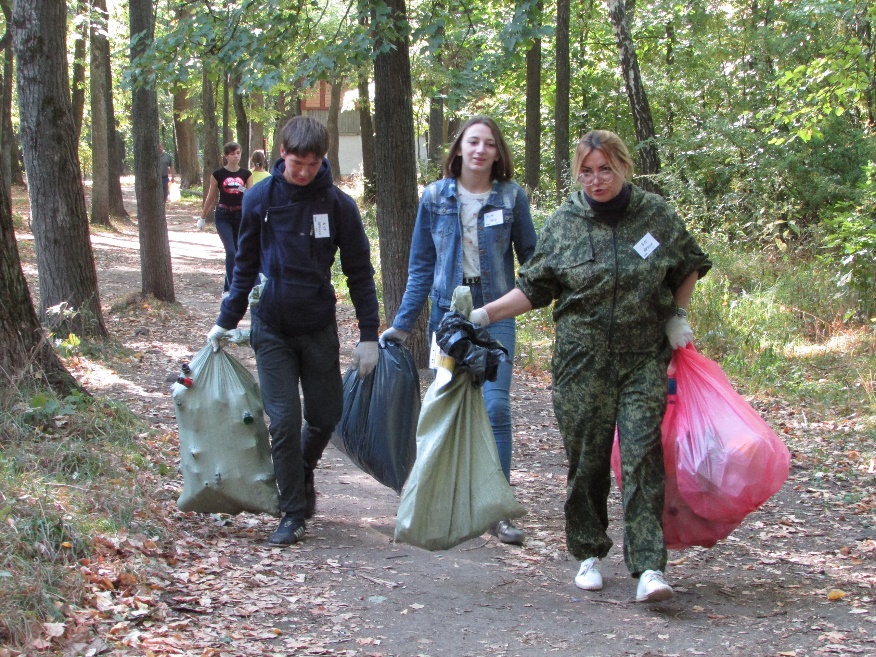 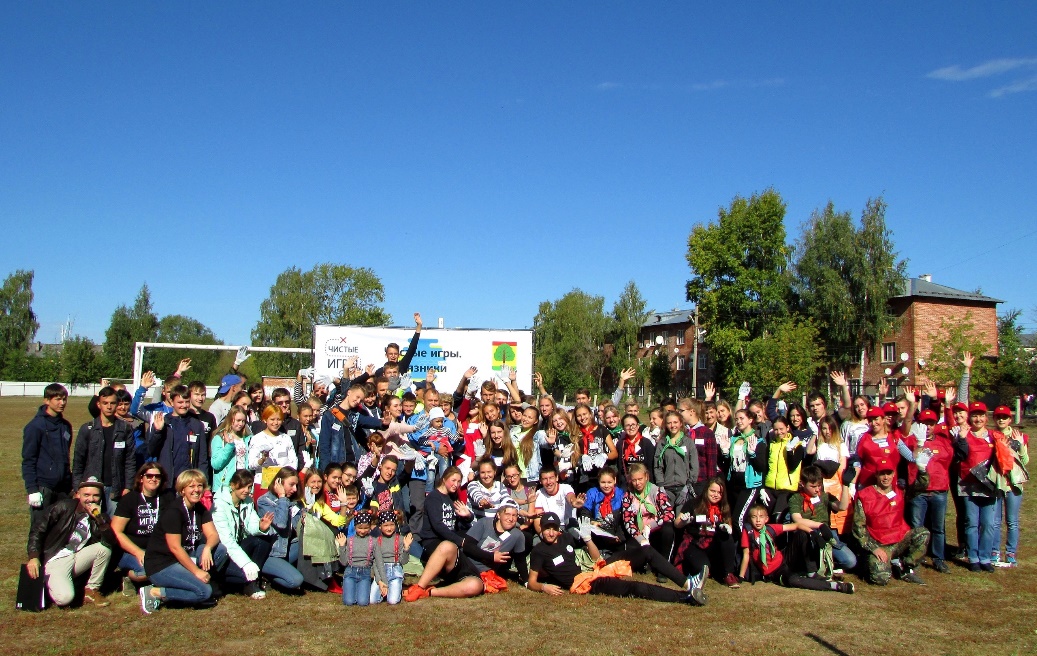 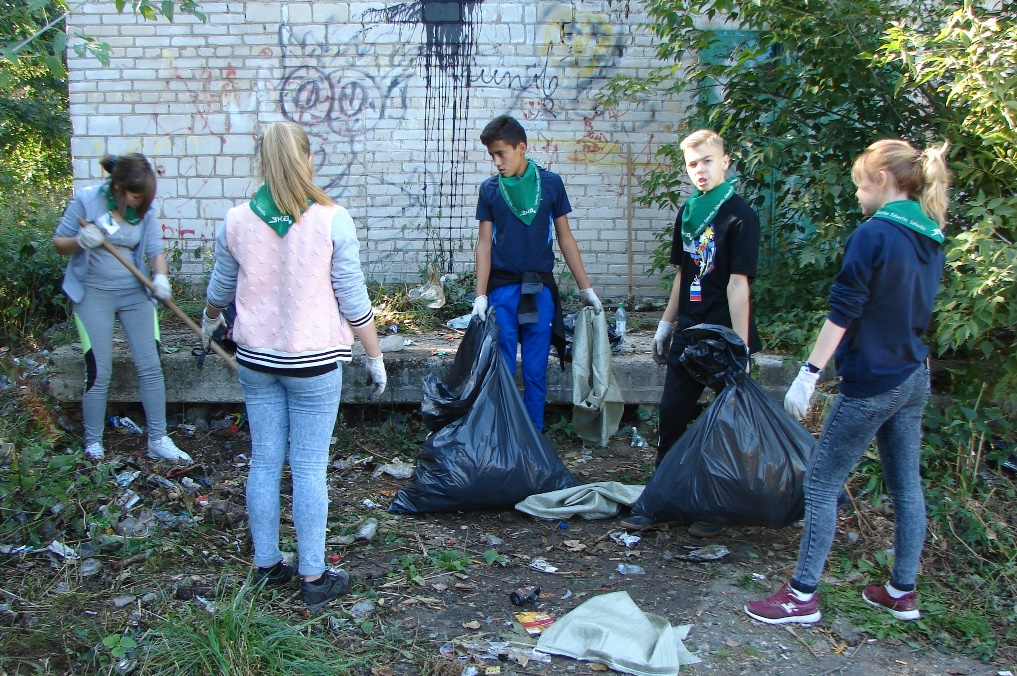 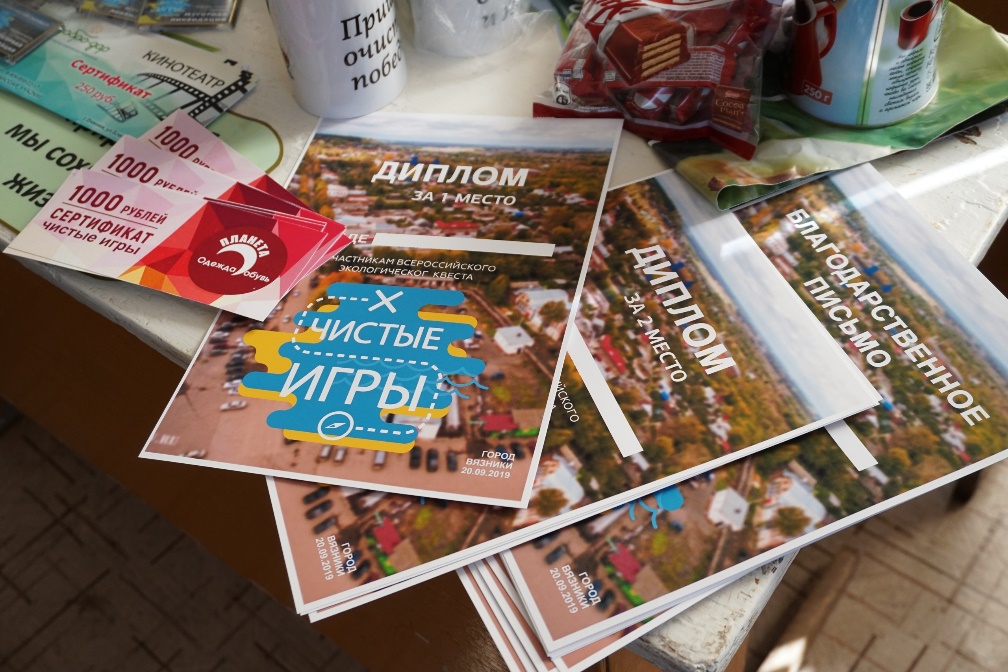 БЛАГОУСТРОЙСТВО ПЛОЩАДКИ
 ДЛЯ АКТИВНОГО ОТДЫХА
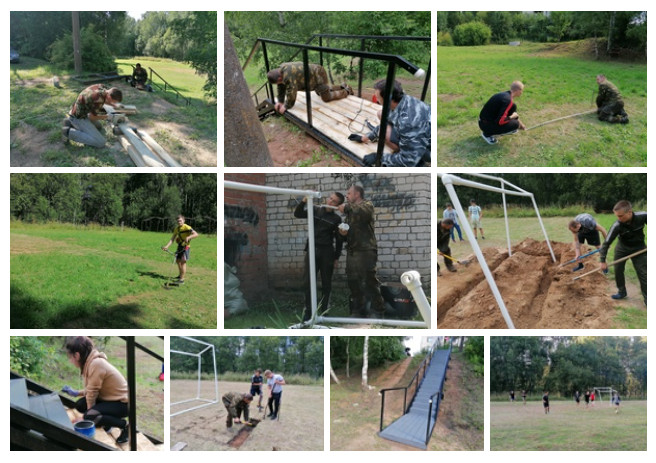 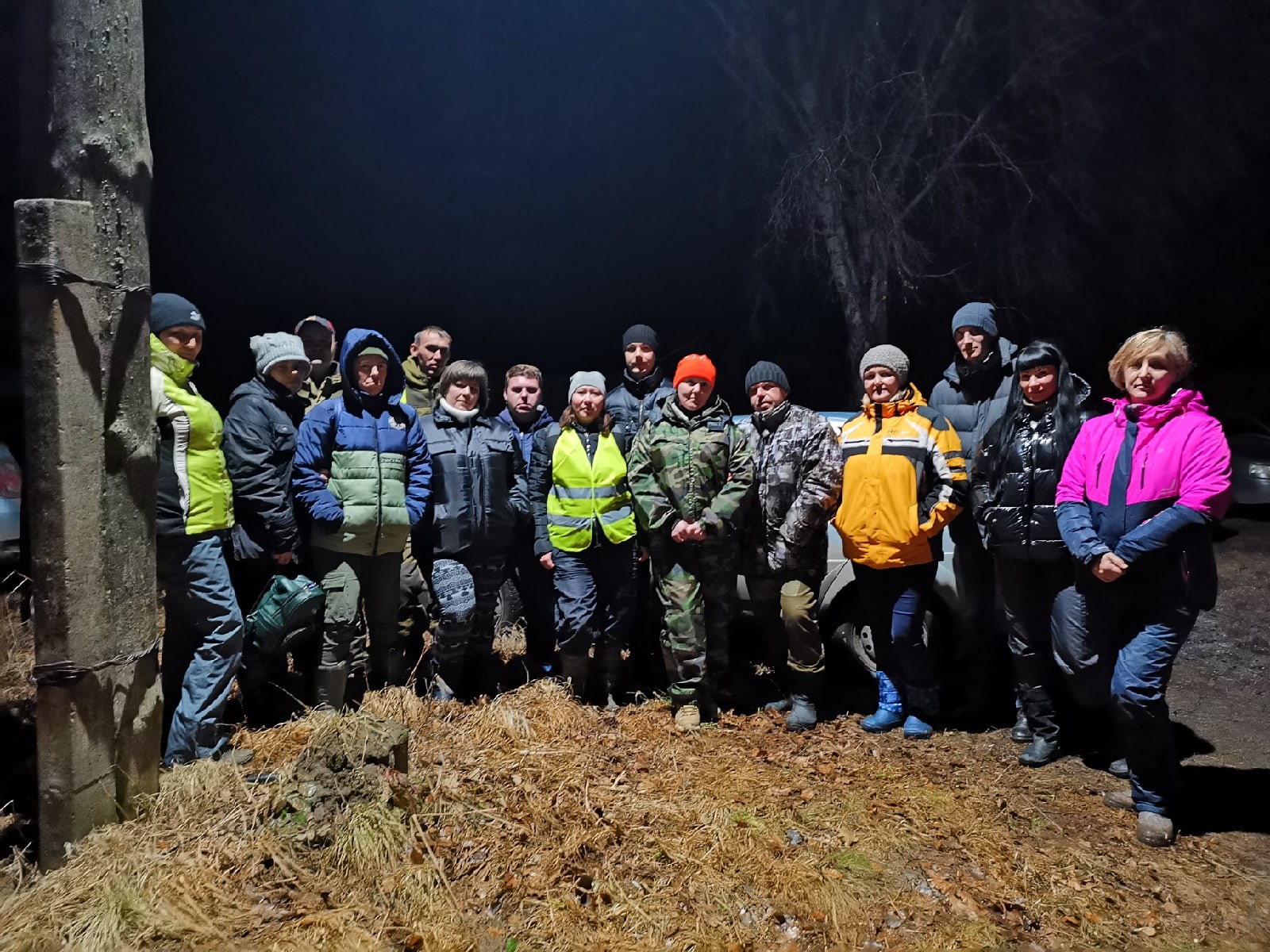 Поисково-спасательный отряд «Лиза Алерт»
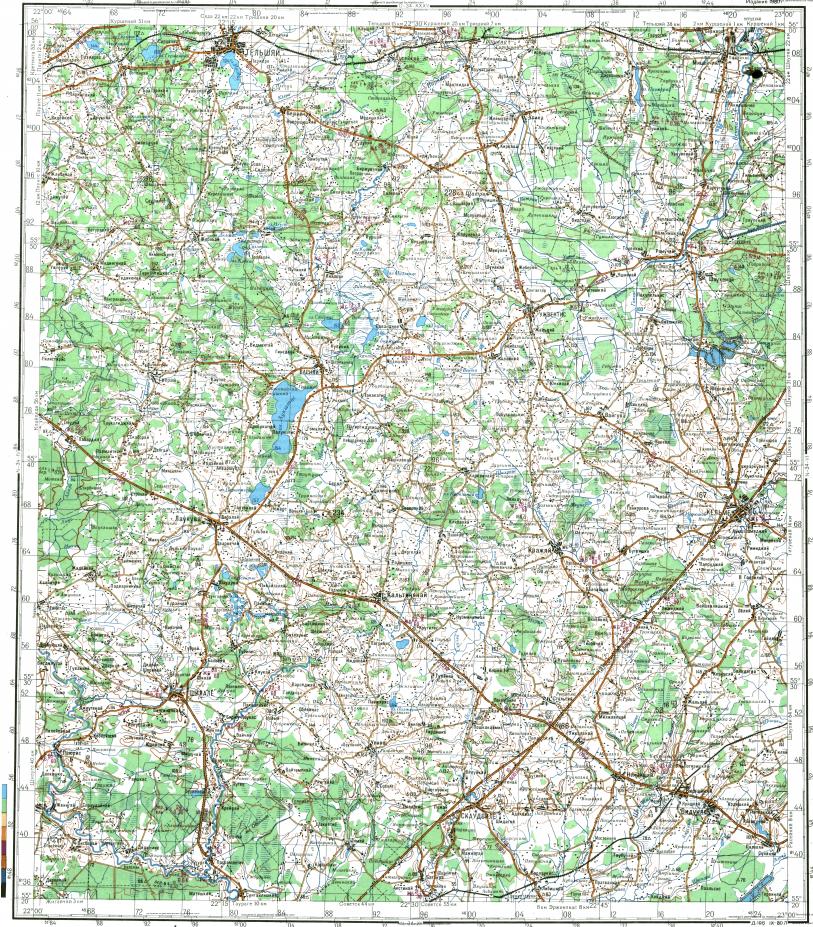 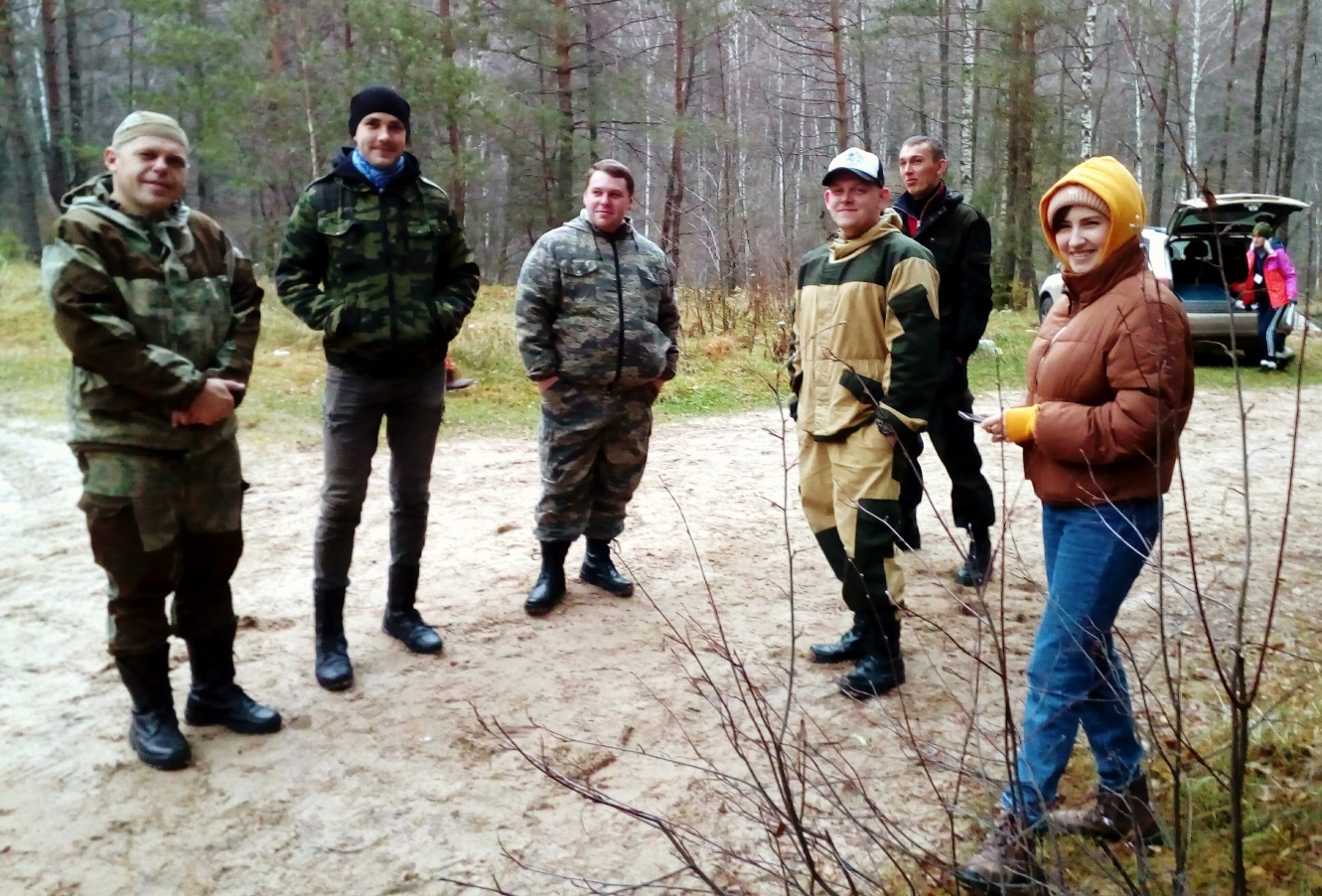 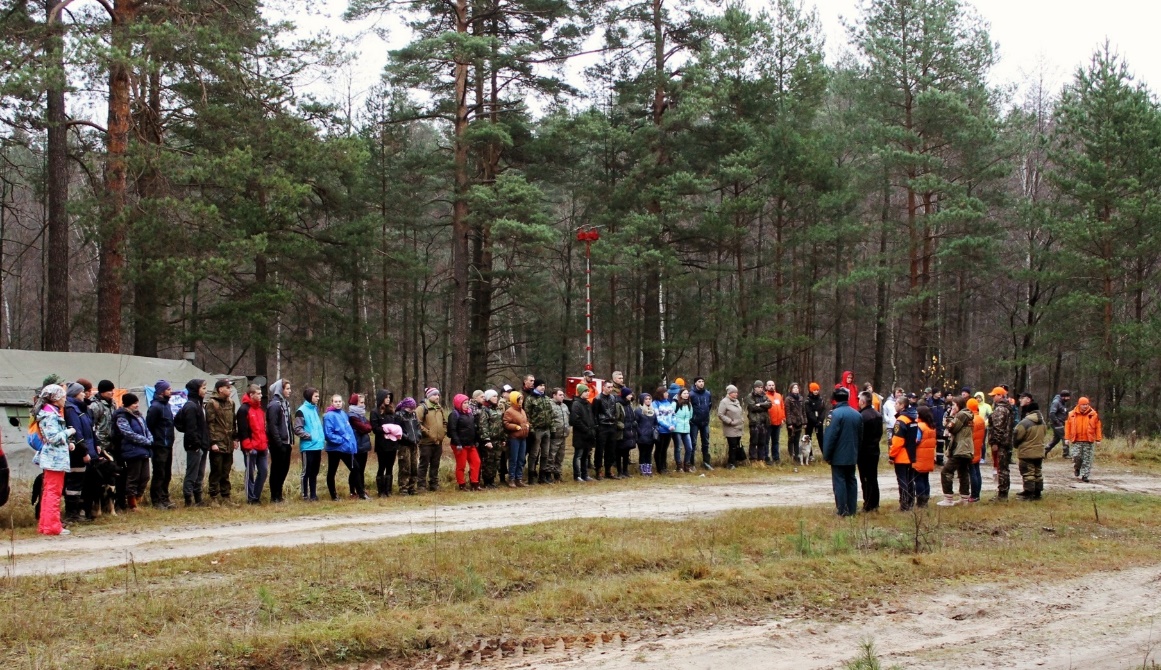 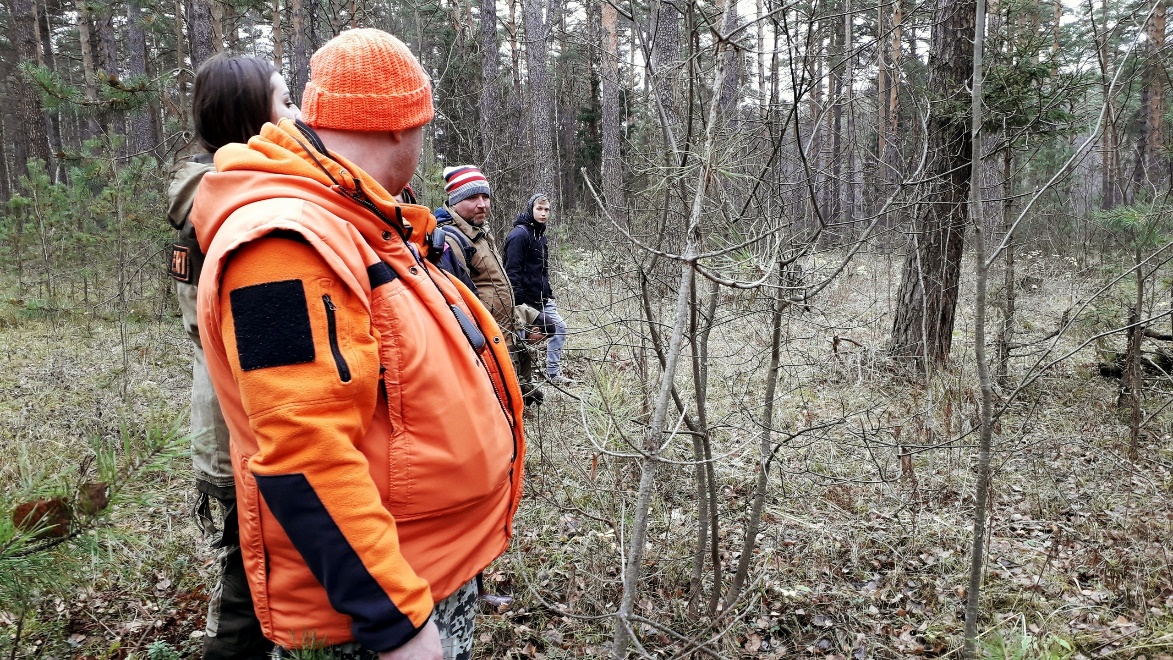 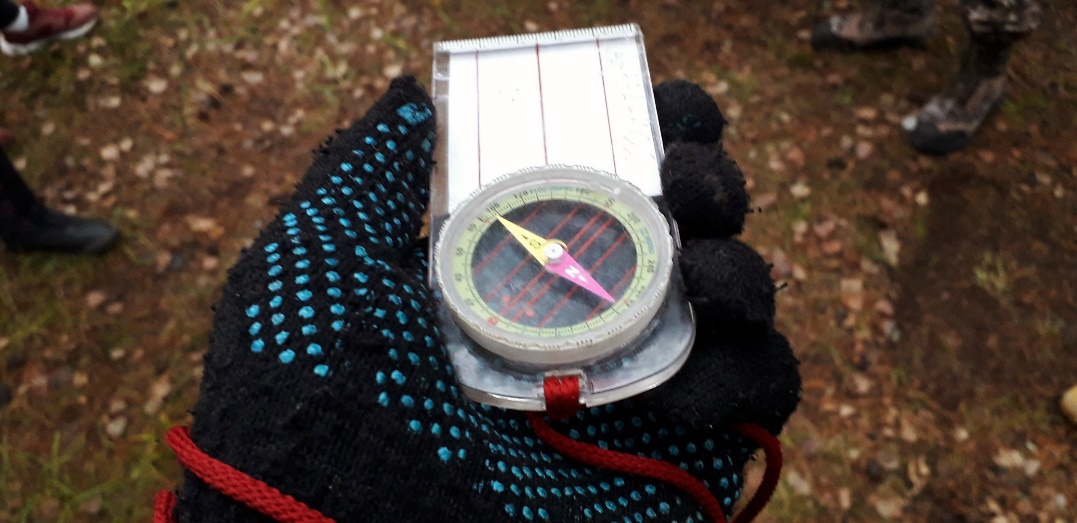 ДЕЯТЕЛЬНОСТЬ
 ВОЕННО-ПАТРИОТИЧЕСКИХ 
ФОРМИРОВАНИЙ
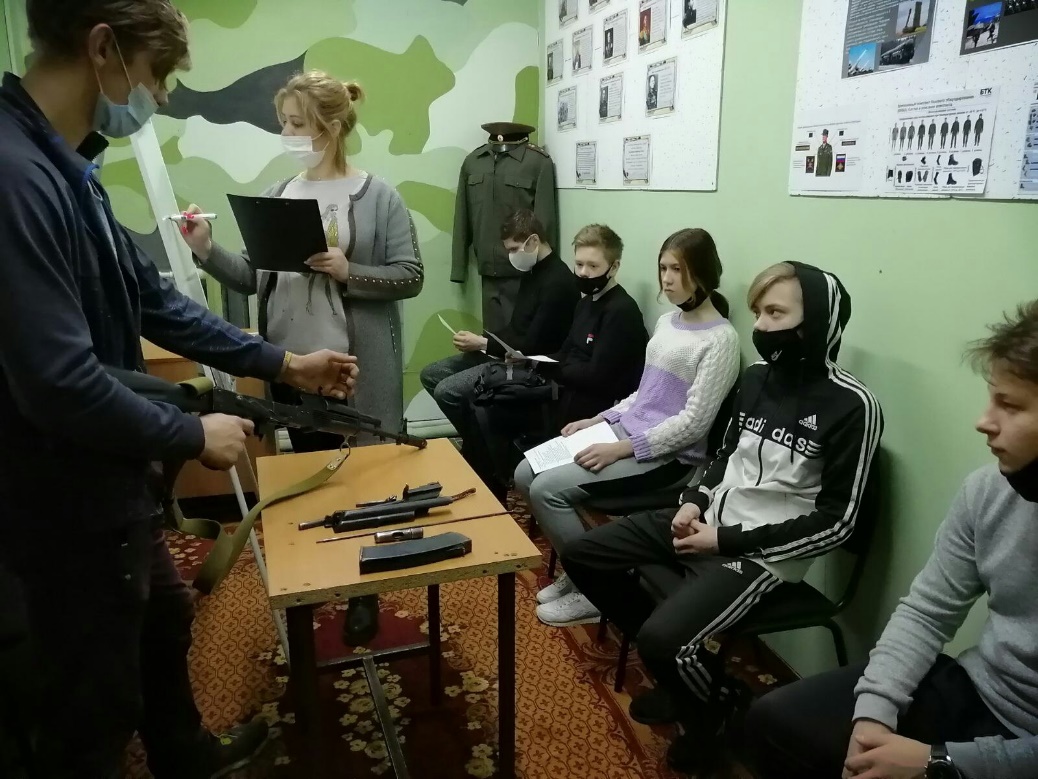 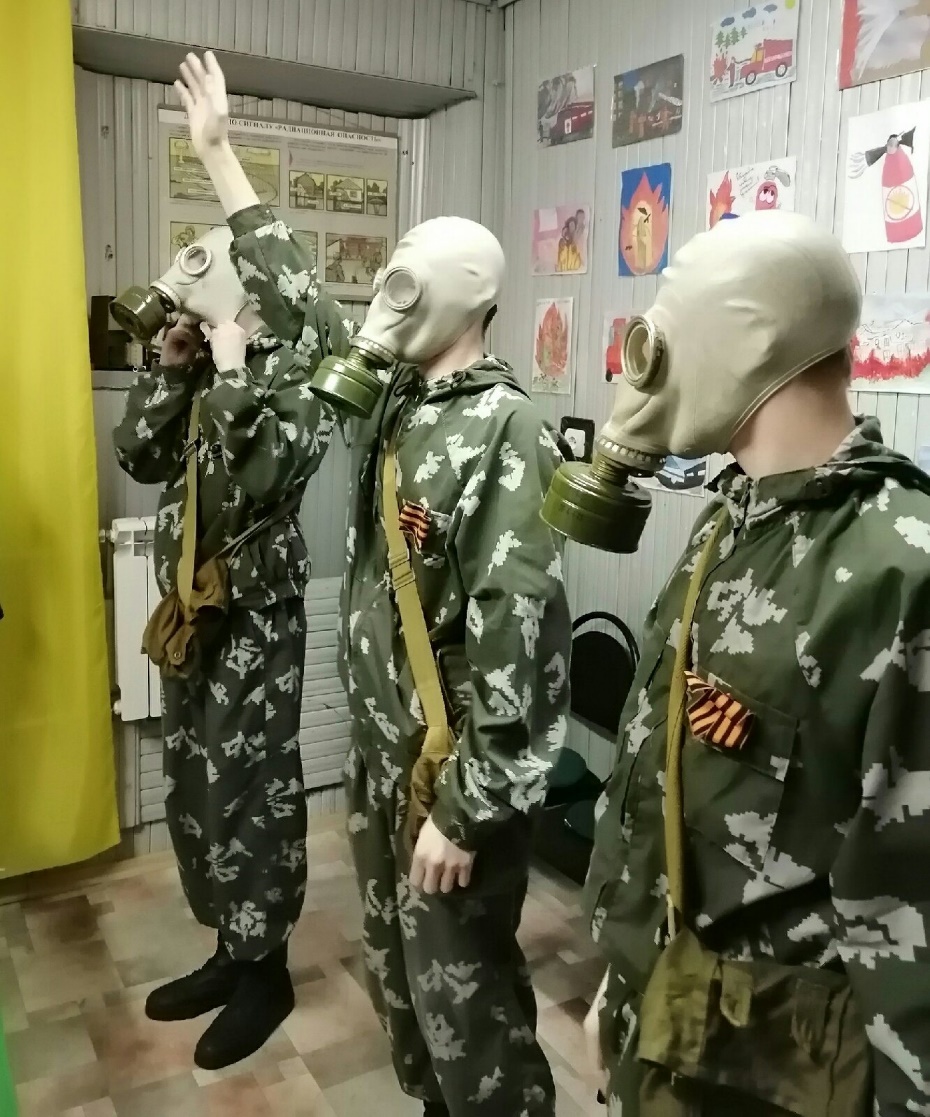 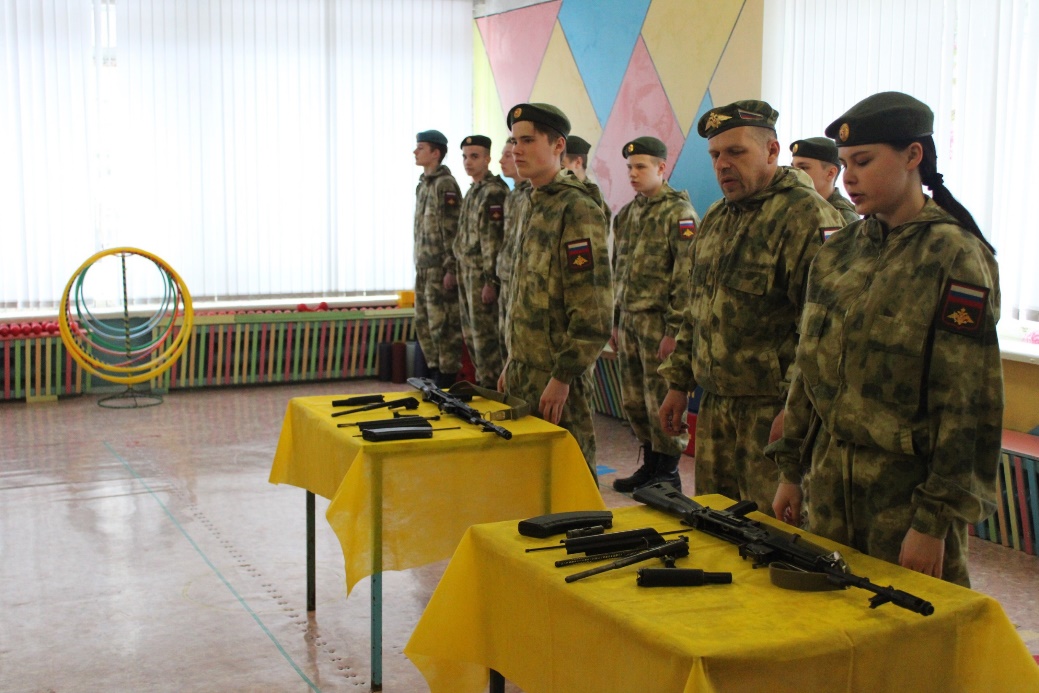 ПРОХОЖДЕНИЕ ВОЕНИЗИРОВАННОЙ 
ПОЛОСЫ ПРЕПЯТСТВИЙ
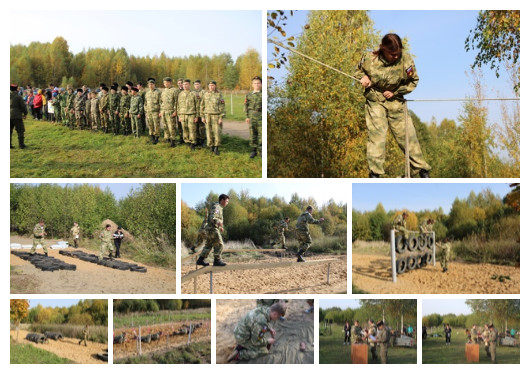 ВОЕННО-ПАТРИОТИЧЕСКИЕ СБОРЫ
«ПАТРИОТ»
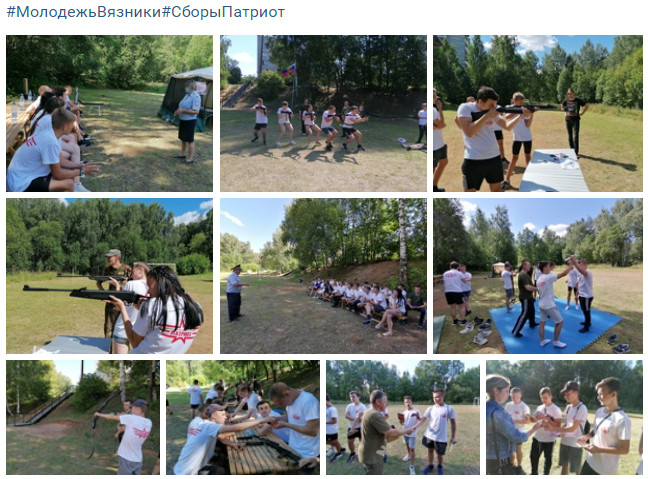 ВОЕННО-ПАТРИОТИЧЕСКИЕ СБОРЫ
«ПАТРИОТ»
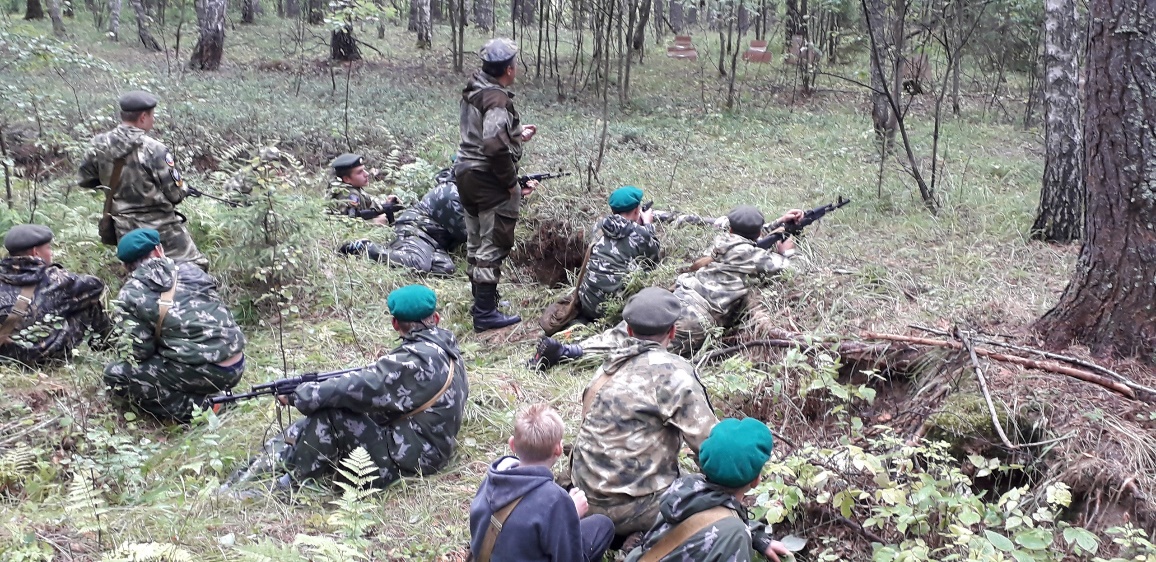 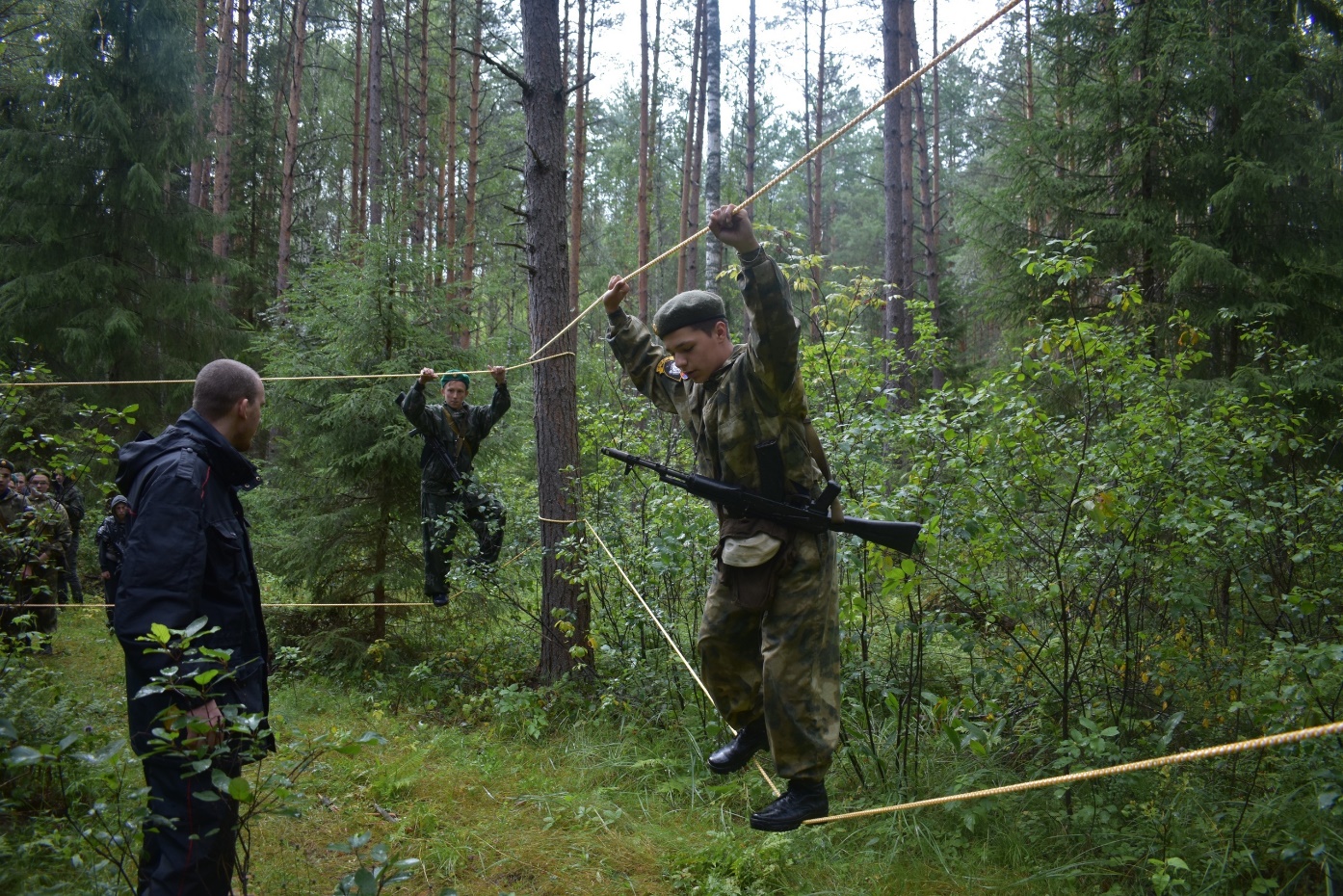 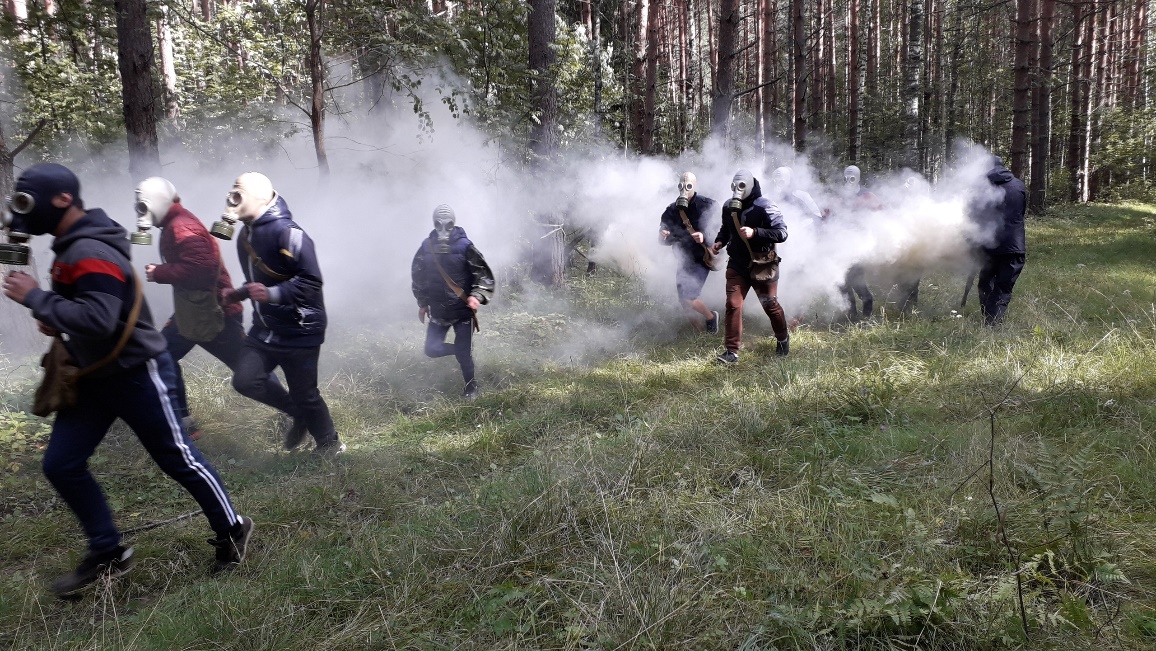